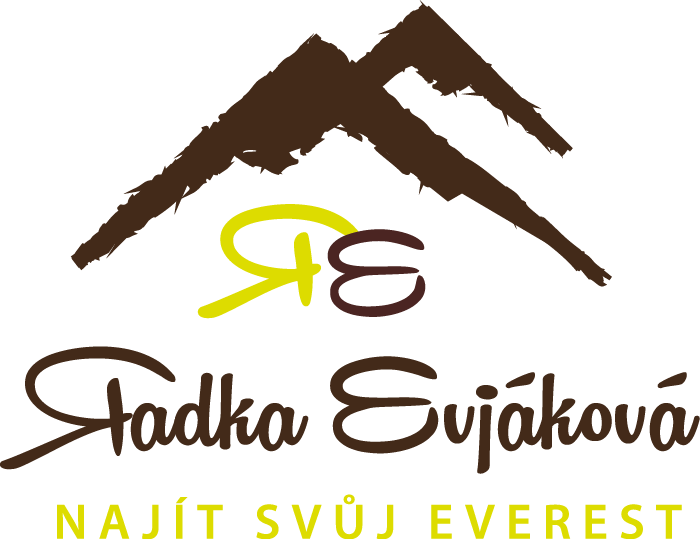 Mentální trénink ve sportu
Účinky a dostupnost
Konkrétní příklady
[Speaker Notes: Cíle: MT je potřeba a je dostupný]
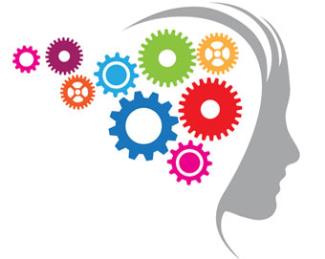 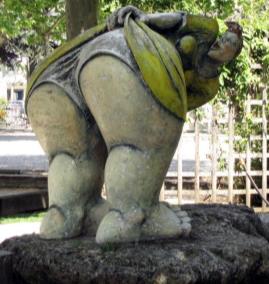 Hlava není prdel!
Předstartovní stavy
Vyrovnávání se s neúspěchem i s úspěchem
Motivace, sebedůvěra, koncentrace
Reakce na nepředvídané okolnosti, flexibilita
Strachy a nervozita

Psychika ovlivňuje výkon každého sportovce
V tréninku
V závodě
V regeneraci
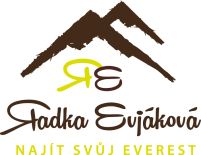 Psychika není taktika
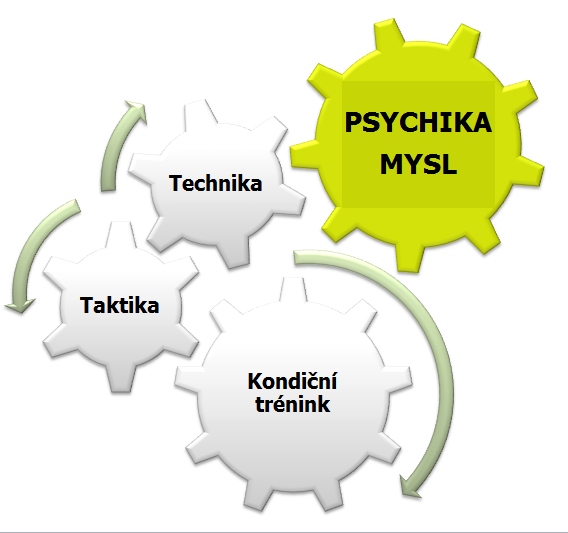 Co může přinést mentální trénink?
„Pro mě bylo vždycky těžké se vyrovnat s velkou nervozitou, hlavně na mezinárodních závodech. A právě díky Radce jsem se naučila na to pohlížet s nadhledem. Cítím se teď mnohem klidnější a už jsem si to i ověřila i na některých mezinárodních závodech.“
	Eva Kabáthová, reprezentantka v orientačním běhu


„Radka mě přiměla odpovědět si na otázky, které by mě nenapadlo v sobě hledat a už vůbec ne na ně hledat nějaké odpovědi. Realita je taková, že jsem na ME neudělal žádnou velkou chybu, hlavně v lesních disciplínách, jen menší a byl jsem schopný se pokaždé vzchopit a pokračovat dál, což vnímám jako pokrok!“
	Vojtěch Král, reprezentant v orientačním běhu (3. místo na ME v mužské štafetě)


„Já myslím, že to na ni vliv mělo. V červnu na svěťáku předvedla nejlepší výkon, jaký si u ní pamatuju.“
	Miroslav Patrman, trenér trampolínistky Zity Frydrychové,
	Trampolíny Liberec
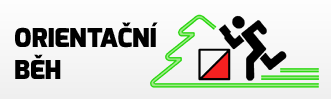 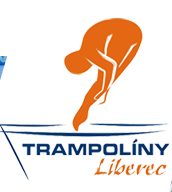 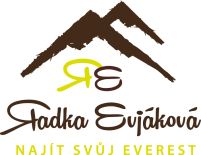 Co dál umí MT?
Identifikovat psychický limitující faktor sportovce
Pomoci odstranit/změnit limitující faktor, např.
nervozita, koncentrace, chybovost, sebedůvěra, emotivita, …

Pracovat s dynamikou týmu a atmosférou v něm
Řešit nesoulad & komunikaci sportovec – trenér

Podpořit v náročných obdobích:
Přestup do vyšší kategorie,
Puberta + další milníky, kdy hrozí konec kariéry
Potřeba obhájit titul,
Neobhájení titulu,
Kumulace potíží, apod.
ALE…
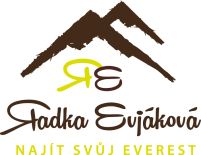 „Nemáme na to čas“
Není potřeba trávit se svým mentálním trenérem hodiny denně. Stačí:
2h 1x za 14 dní
1 den v měsíci
3 měsíce až půl roku
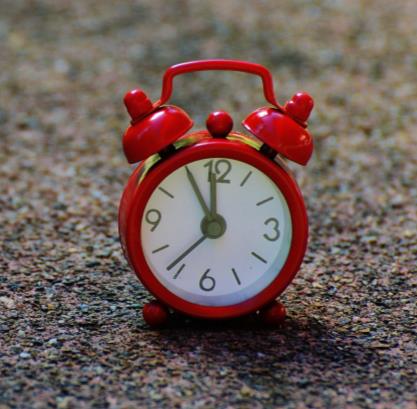 TRVALÝ VÝSLEDEK,
KTERÝ UCÍTÍTE A OKOLÍ UVIDÍ
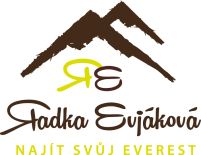 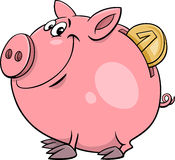 „Nejsou peníze“
Existují ekonomicky efektivní varianty:
Skupinové workshopy  nízká cena na osobu
Vzdělávání trenérů: 6 trenérů + 1 den školení  dlouhodobý dopad na všechny jejich svěřence
ZÁKLADEM JE DOBRÁ DIAGNOSTIKA POTŘEB A DEFINICE CÍLŮ NA ZAČÁTKU!
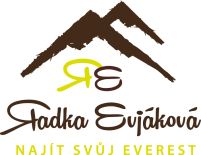 Jak začít?
Osobní schůzka a více info
Beseda se sportovci/trenéry – info o ment. tréninku, zjištění potřeby (1h)
Otevřené workshopy pro sportovce
Otevřené workshopy pro trenéry
Malé workshopy na míru konkrétnímu týmu/klubu
Spolupráce „na zkoušku“
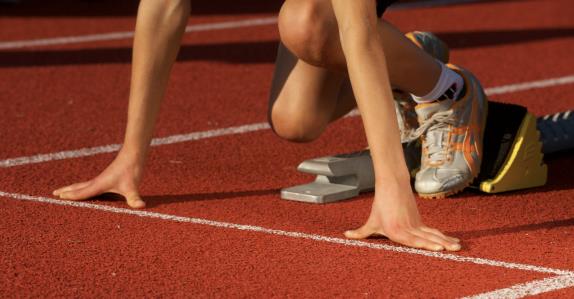 Těším se na případnou spolupráci!
www.radkaevjakova.cz

info@radkaevjakova.cz

602 437 041
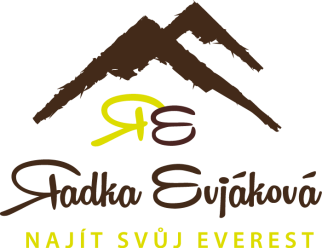